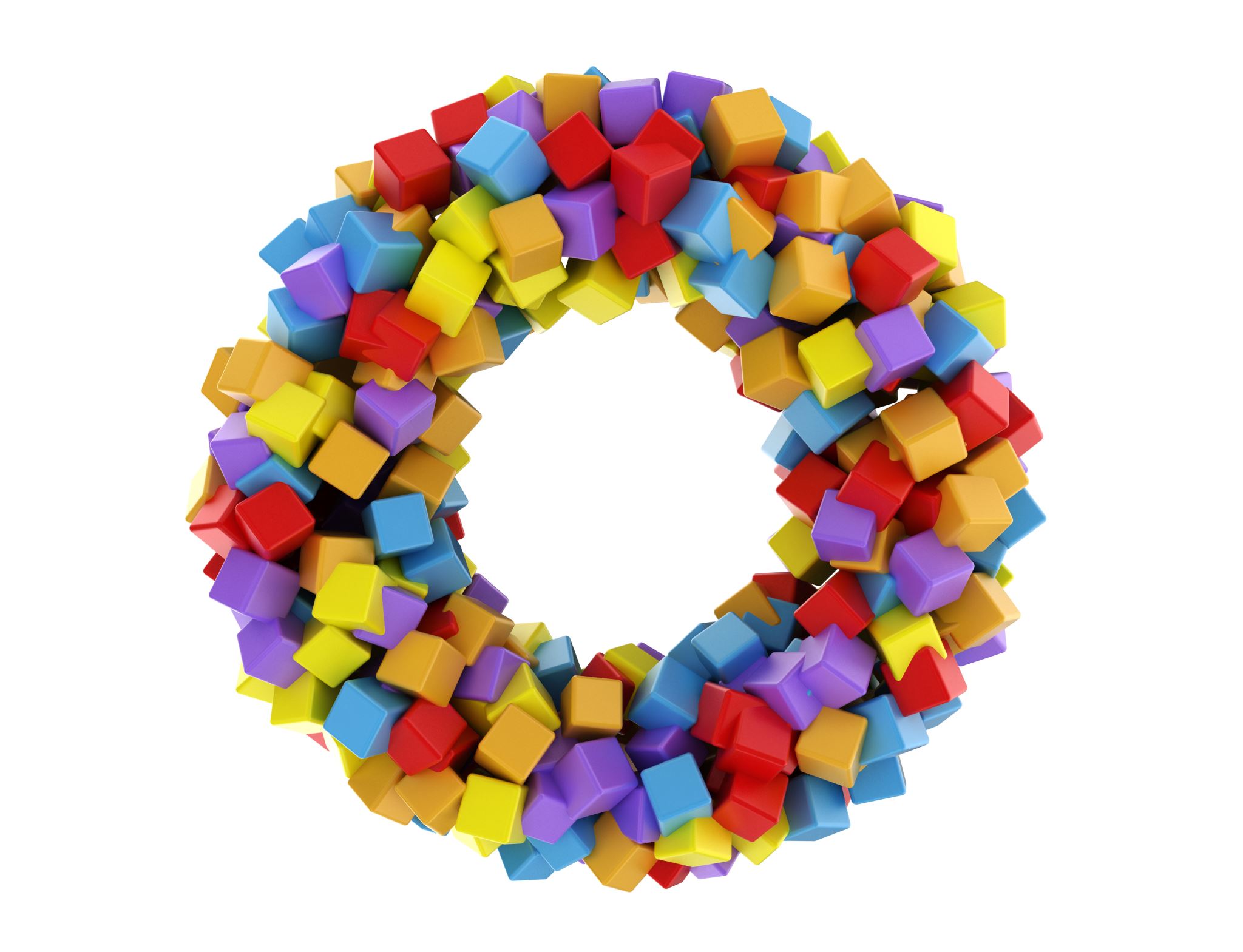 POUK NA DALJAVO
UČENCI PPB (URŠKA, ŽIGA P., ŽIGA V., DENIS IN LOVRO)
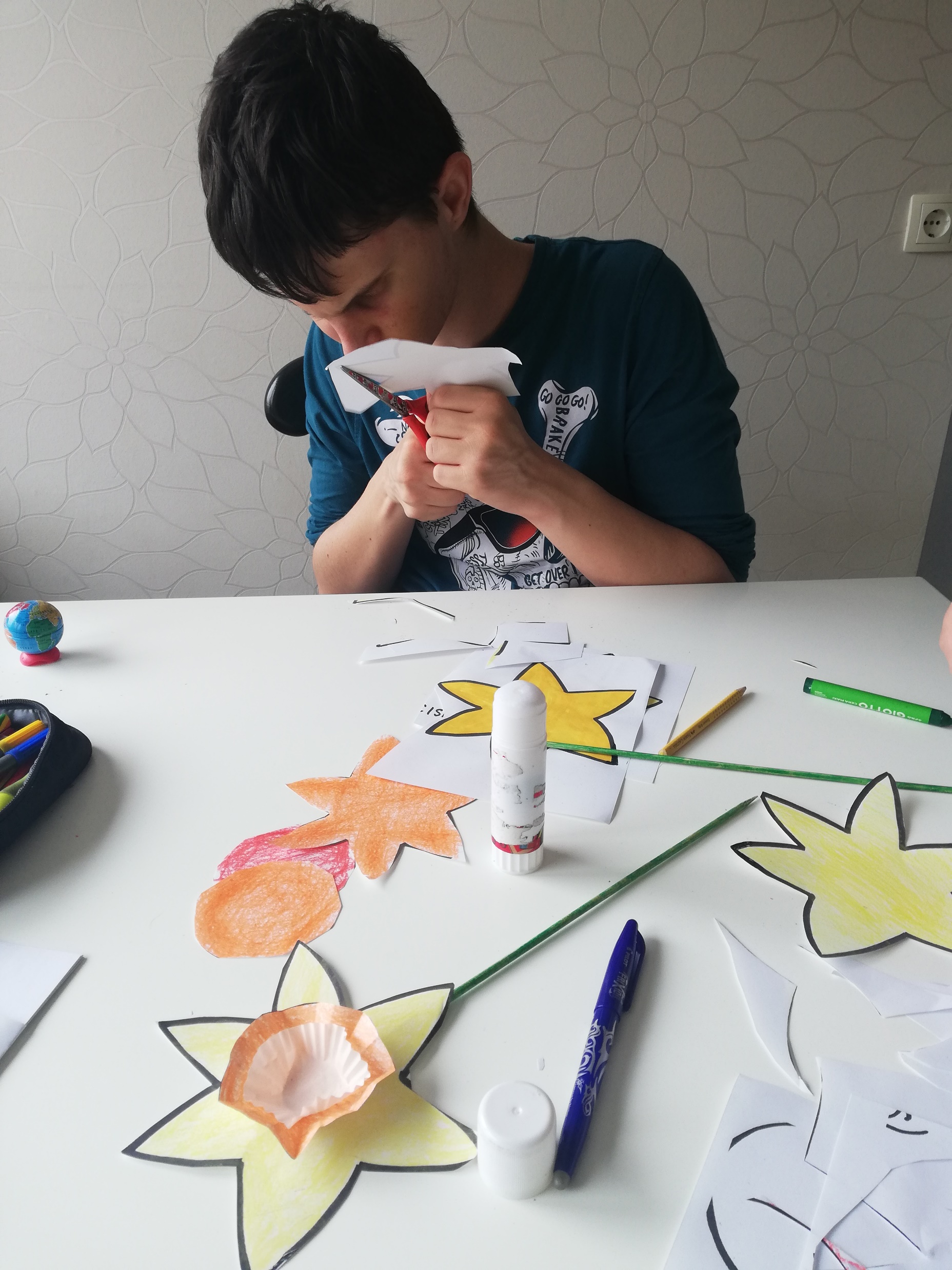 PRIŠEL JE KORONA VIRUS IN PRIŠLA JE POMLAD: Ustvarjali smo rožice
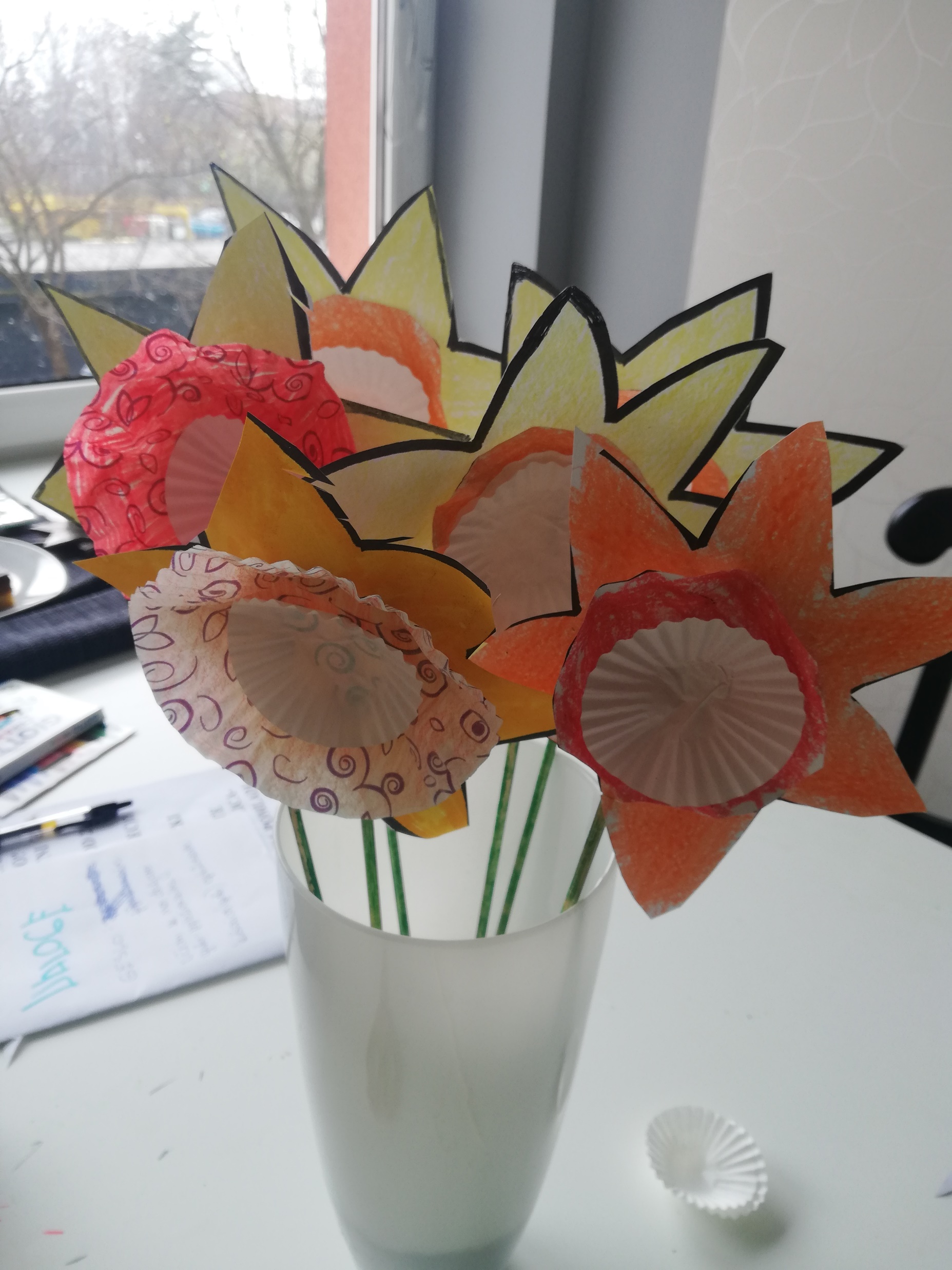 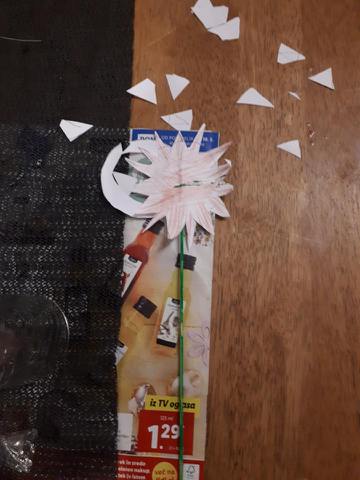 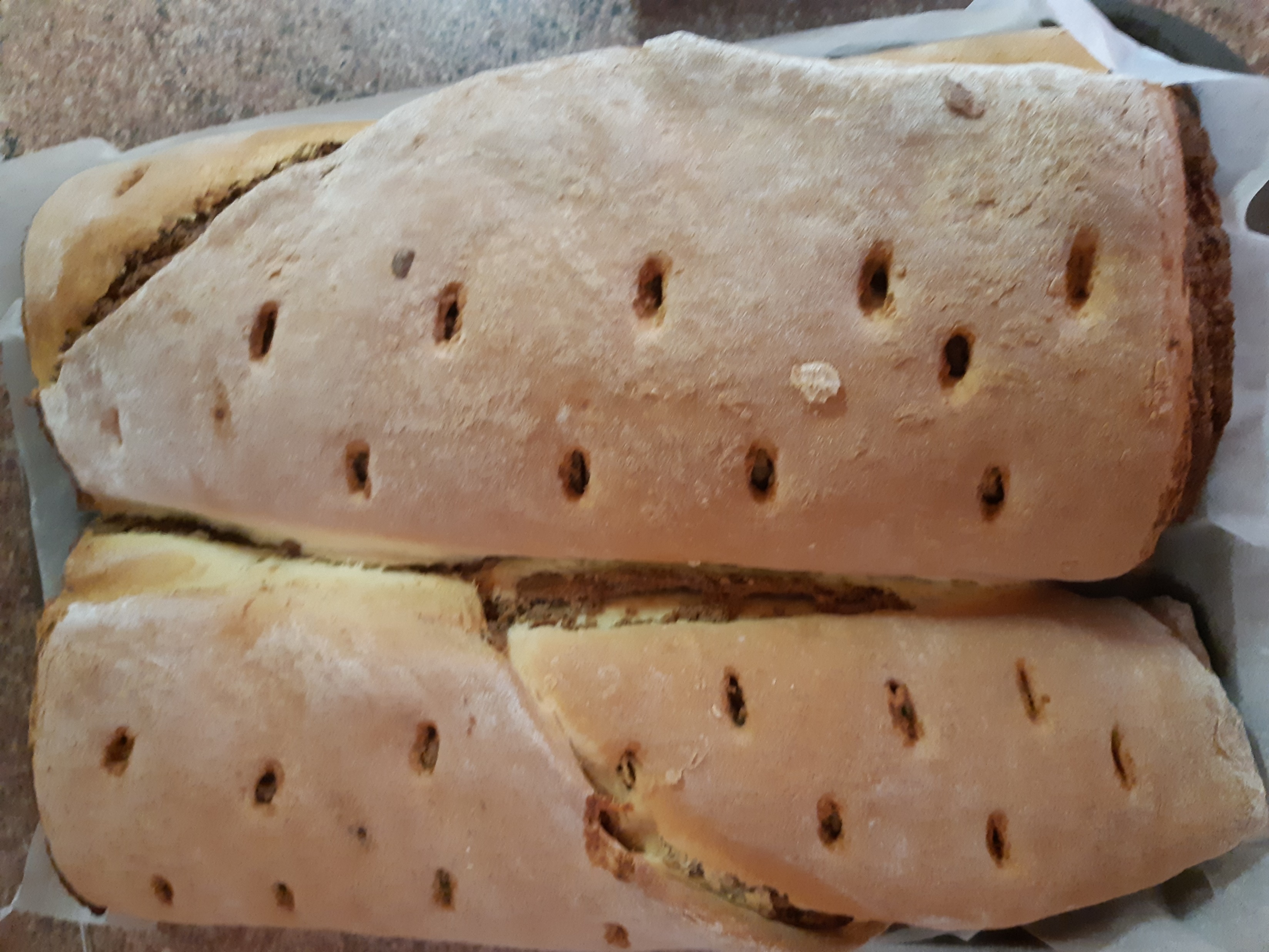 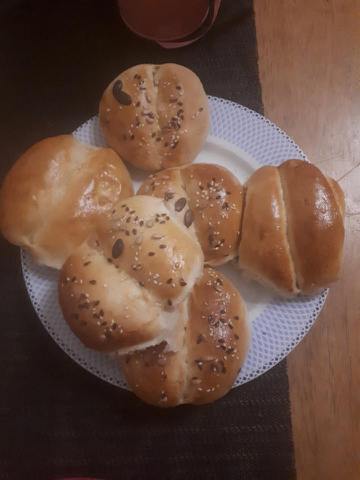 PEKLI SMO DOBROTE IZ PEČICE
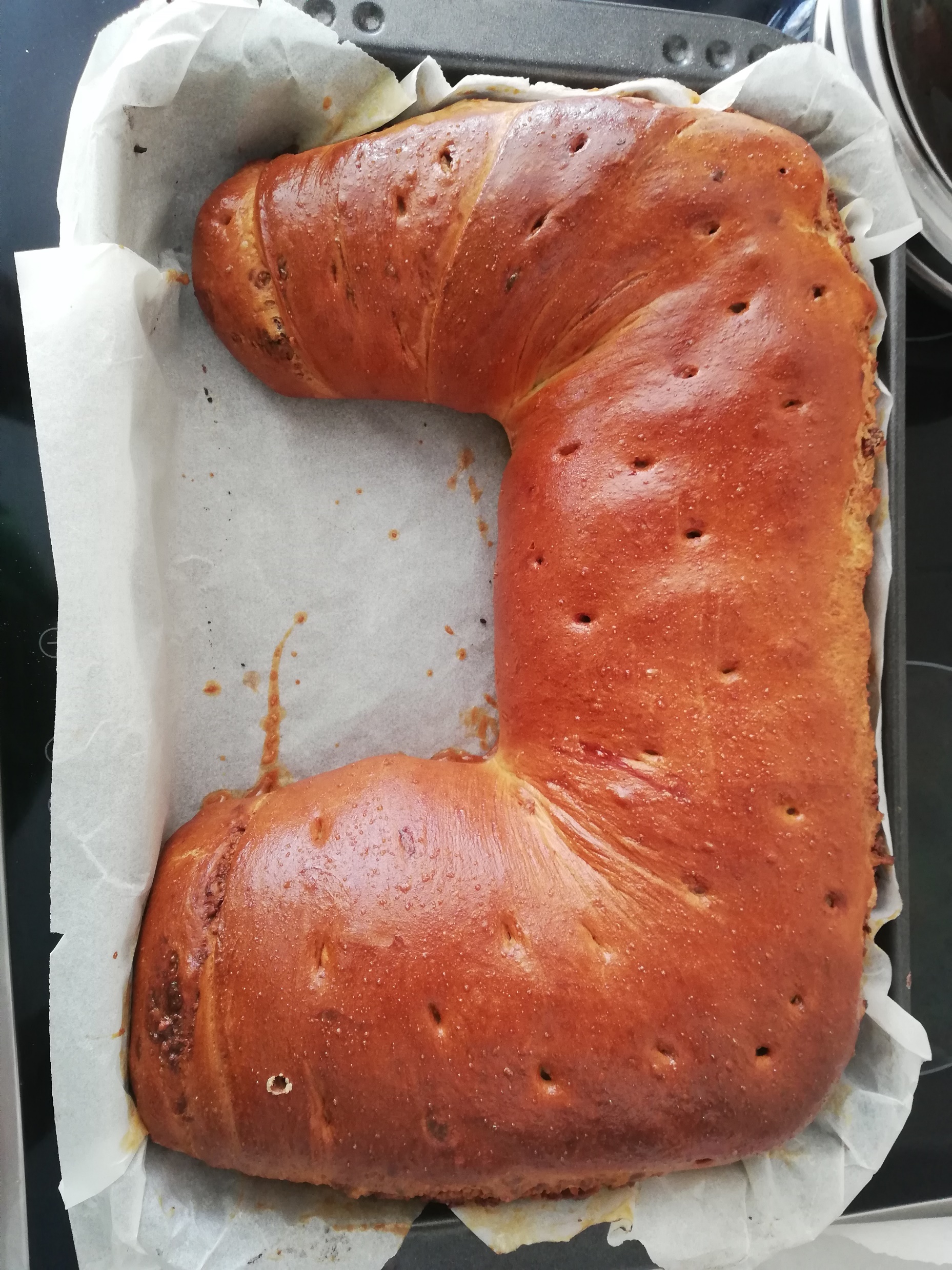 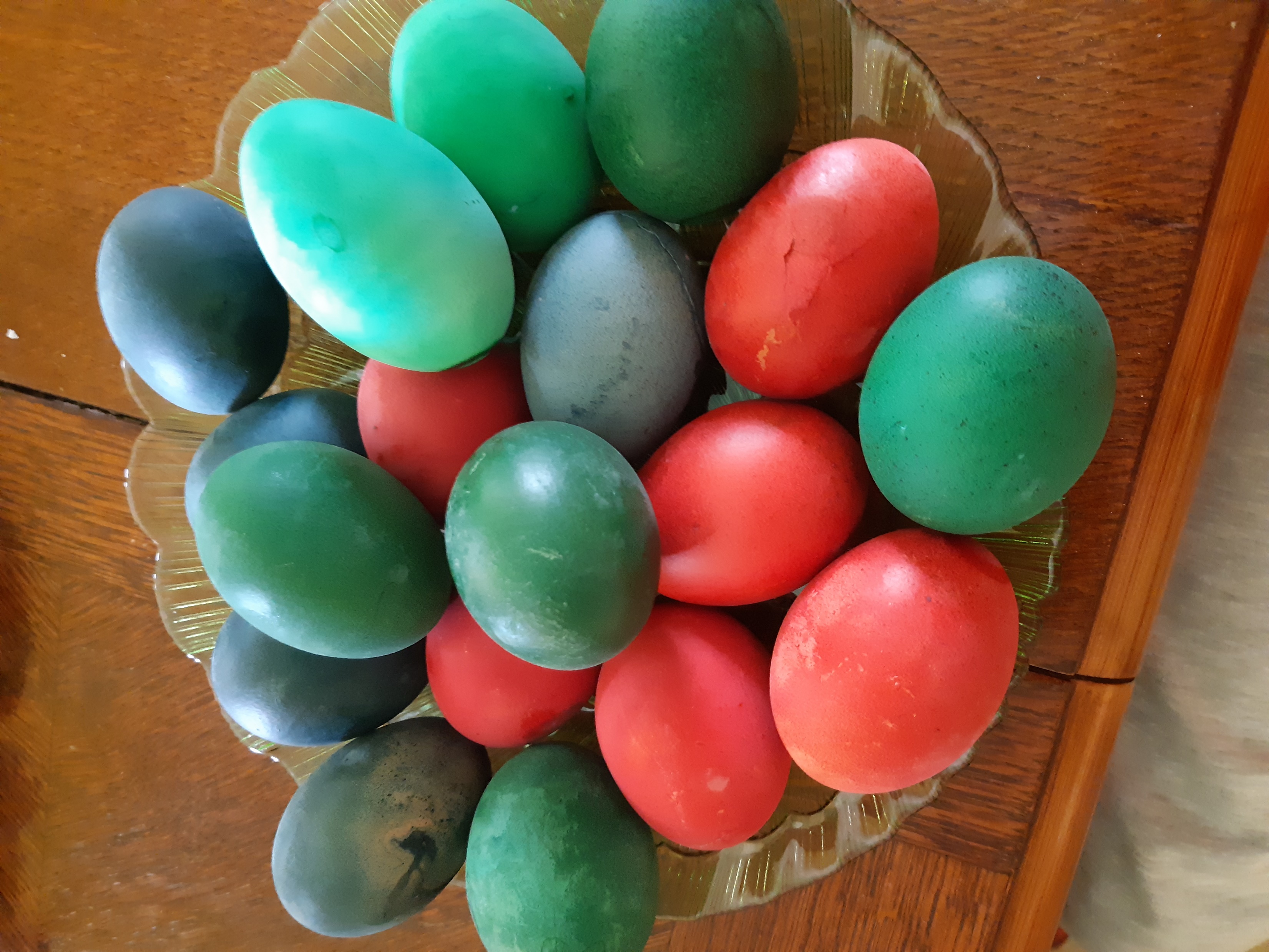 TER ZA VELIKO NOČ BARVALI JAJČKA
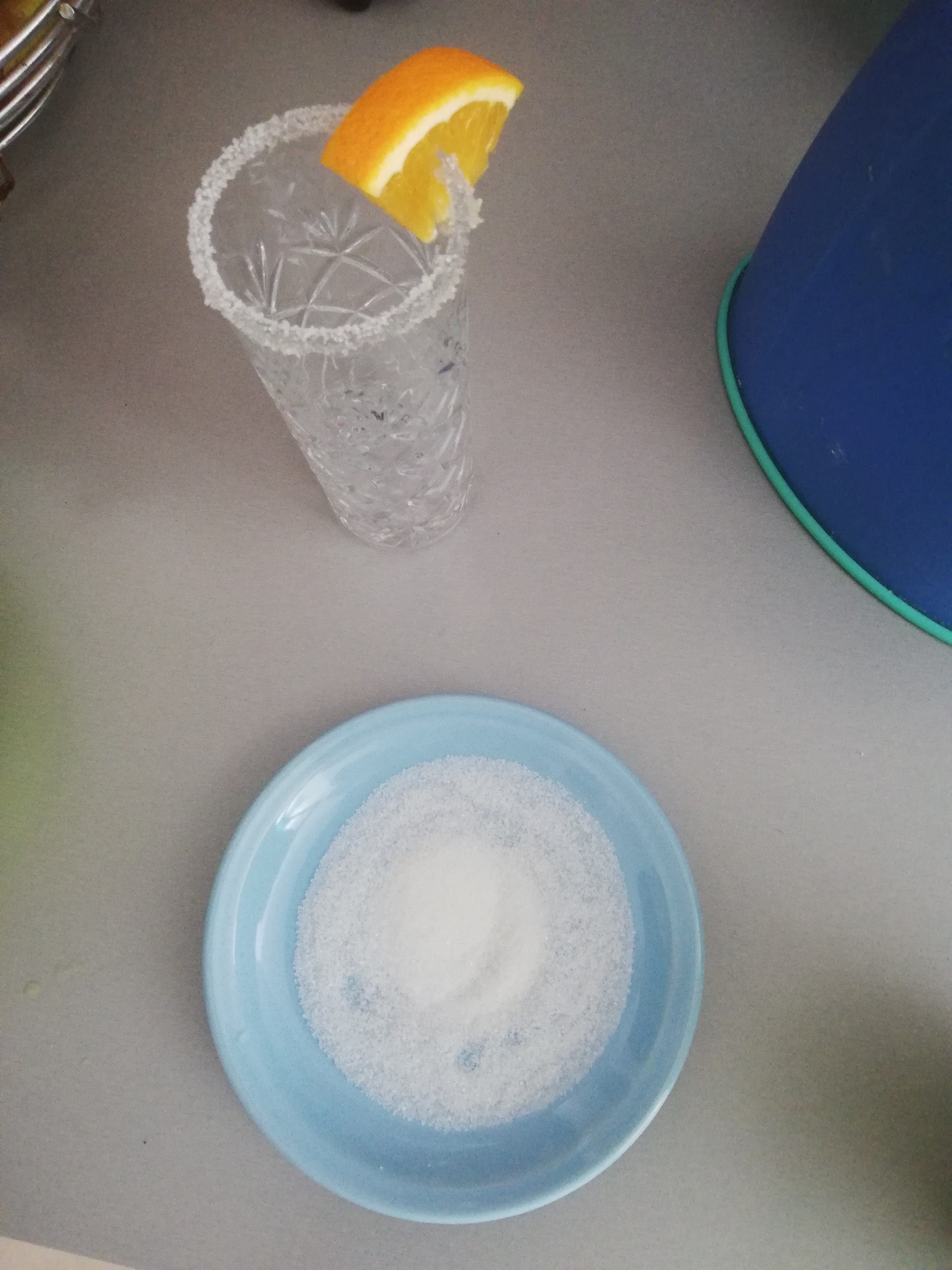 LIMONADA VEDNO PAŠE IN ŠE ZDRAVA JE
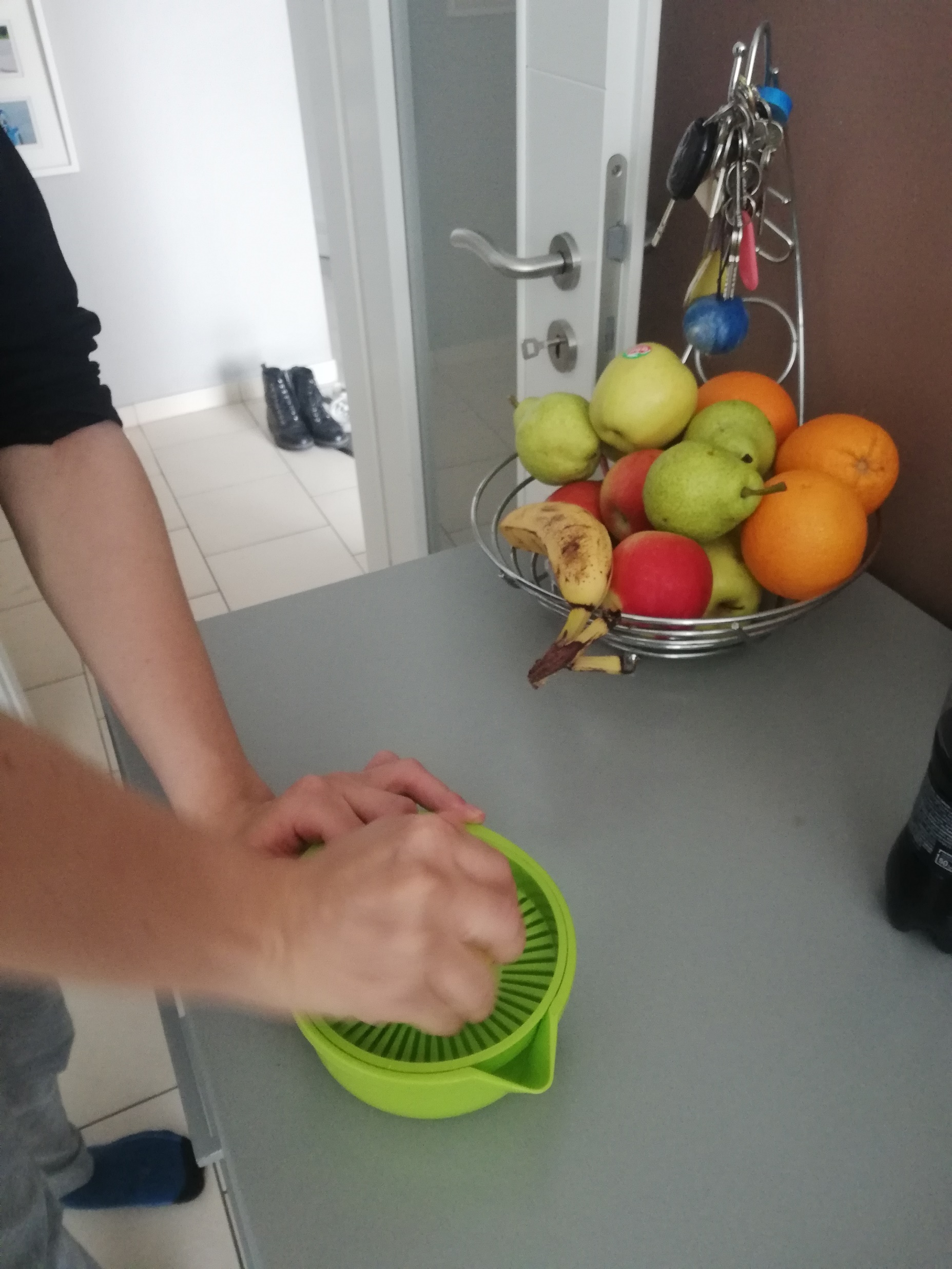 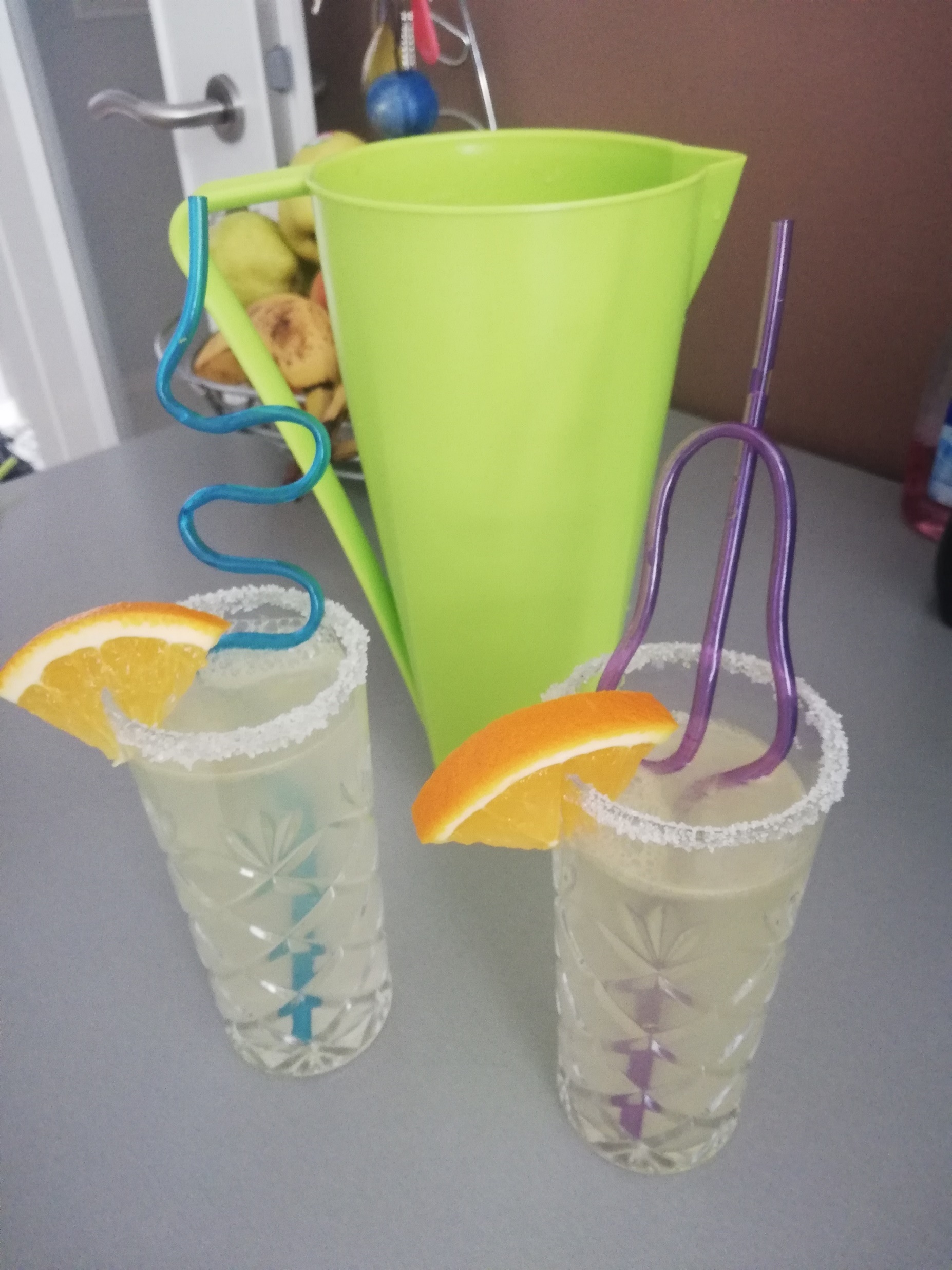 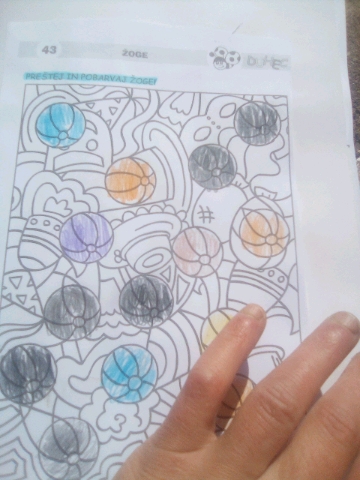 BARVANJE POBARVANK JE VEDNO ZABAVNO
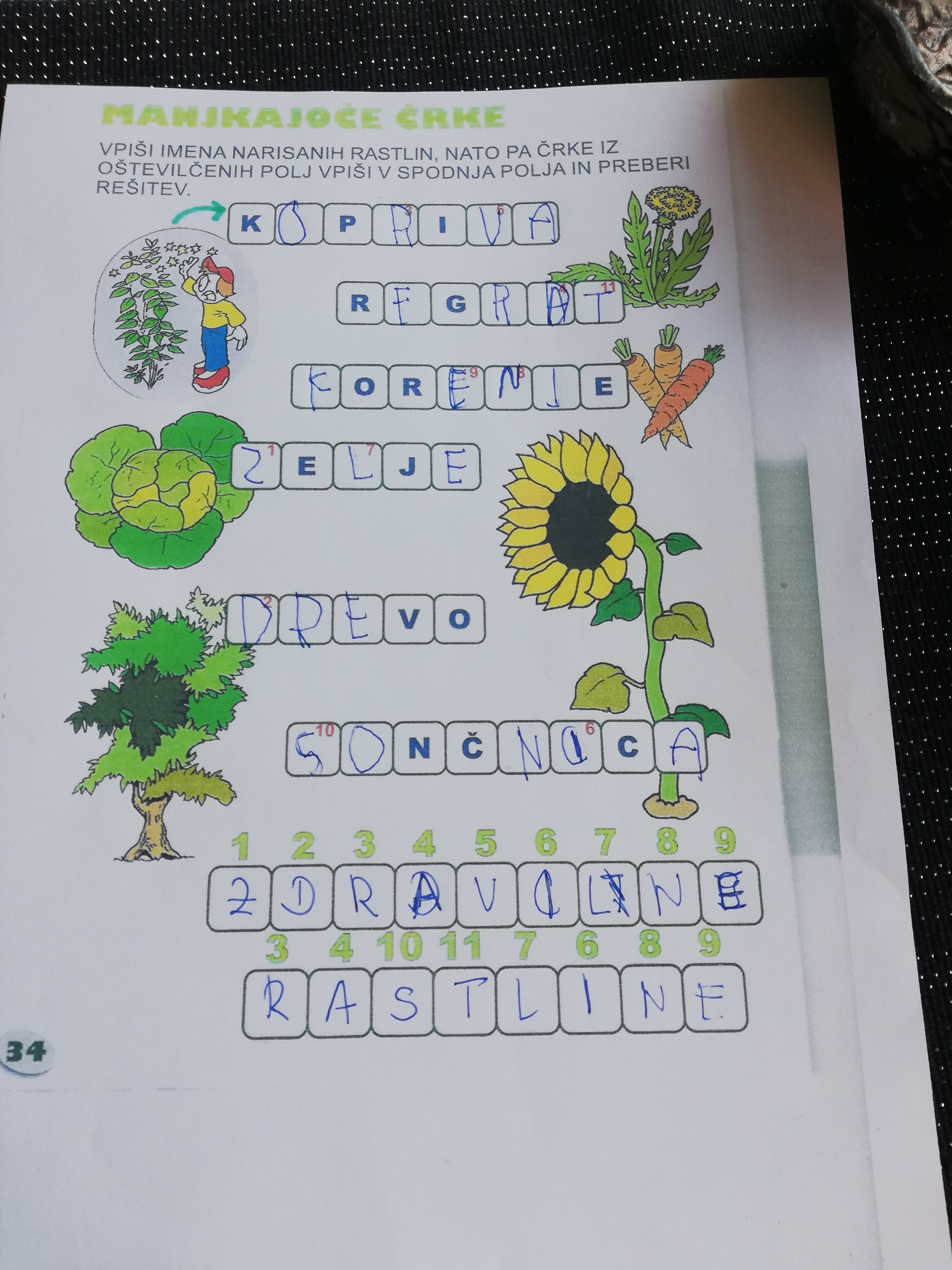 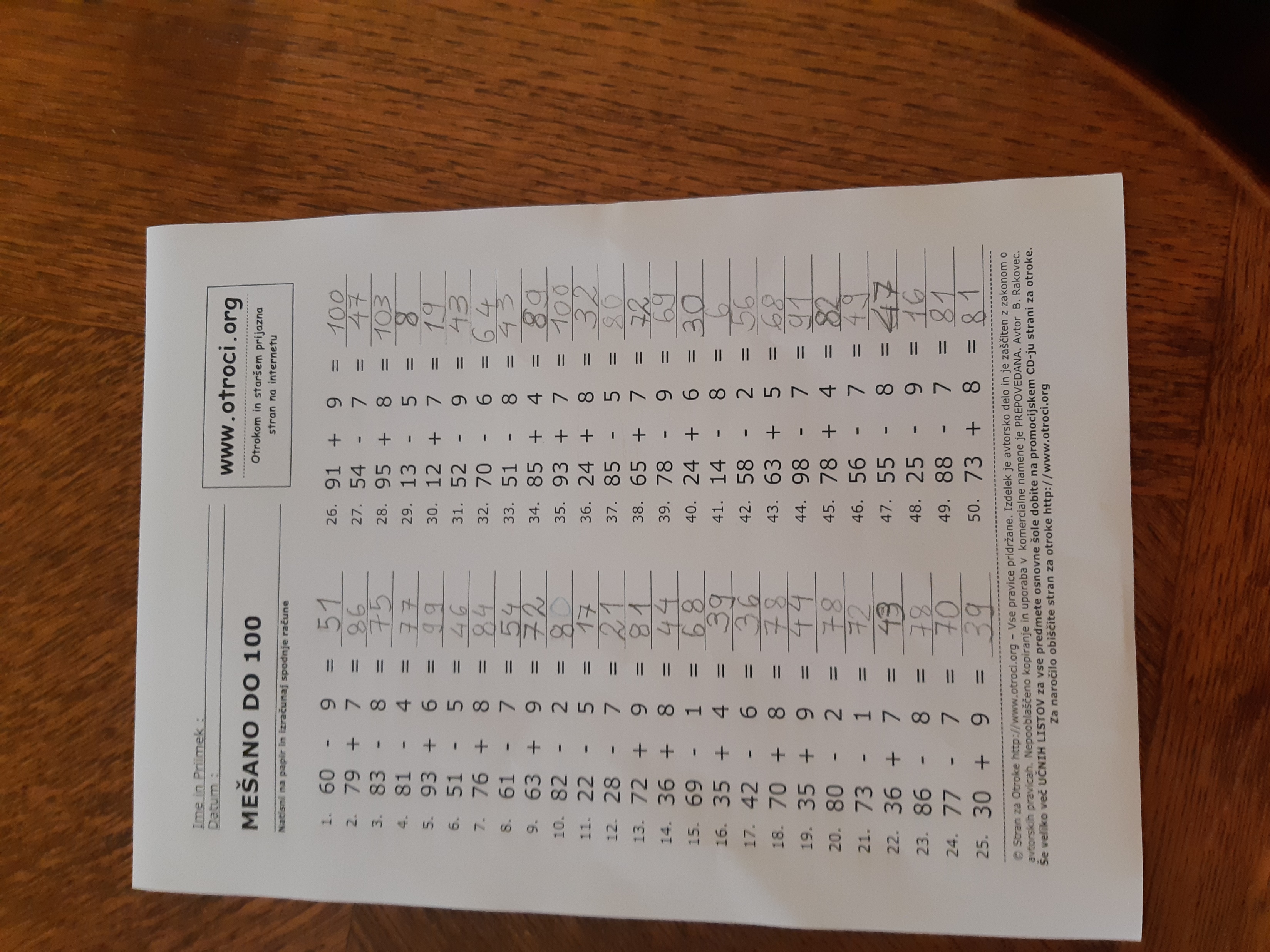 BILI SMO PRIDNI IN REŠEVALI UČNE LISTE
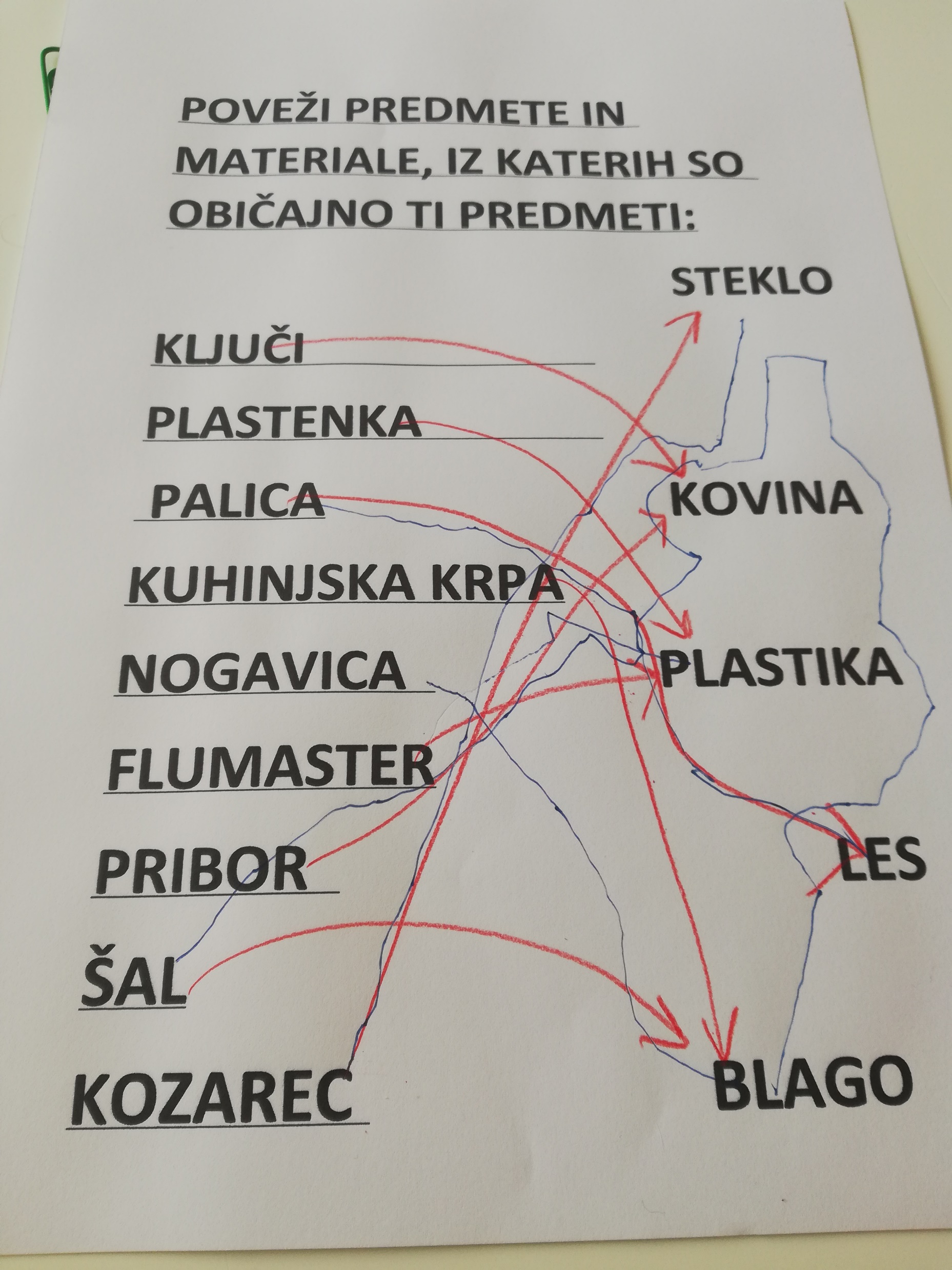 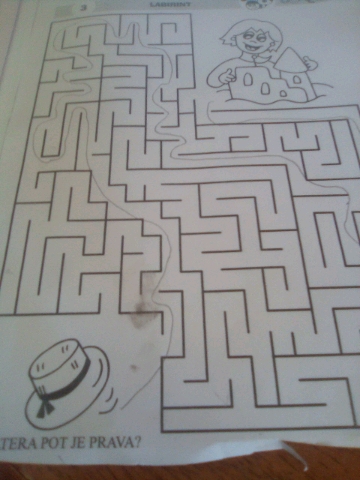 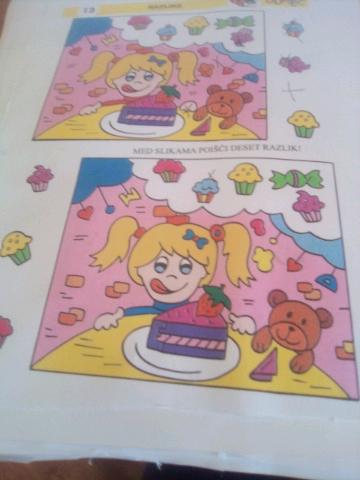 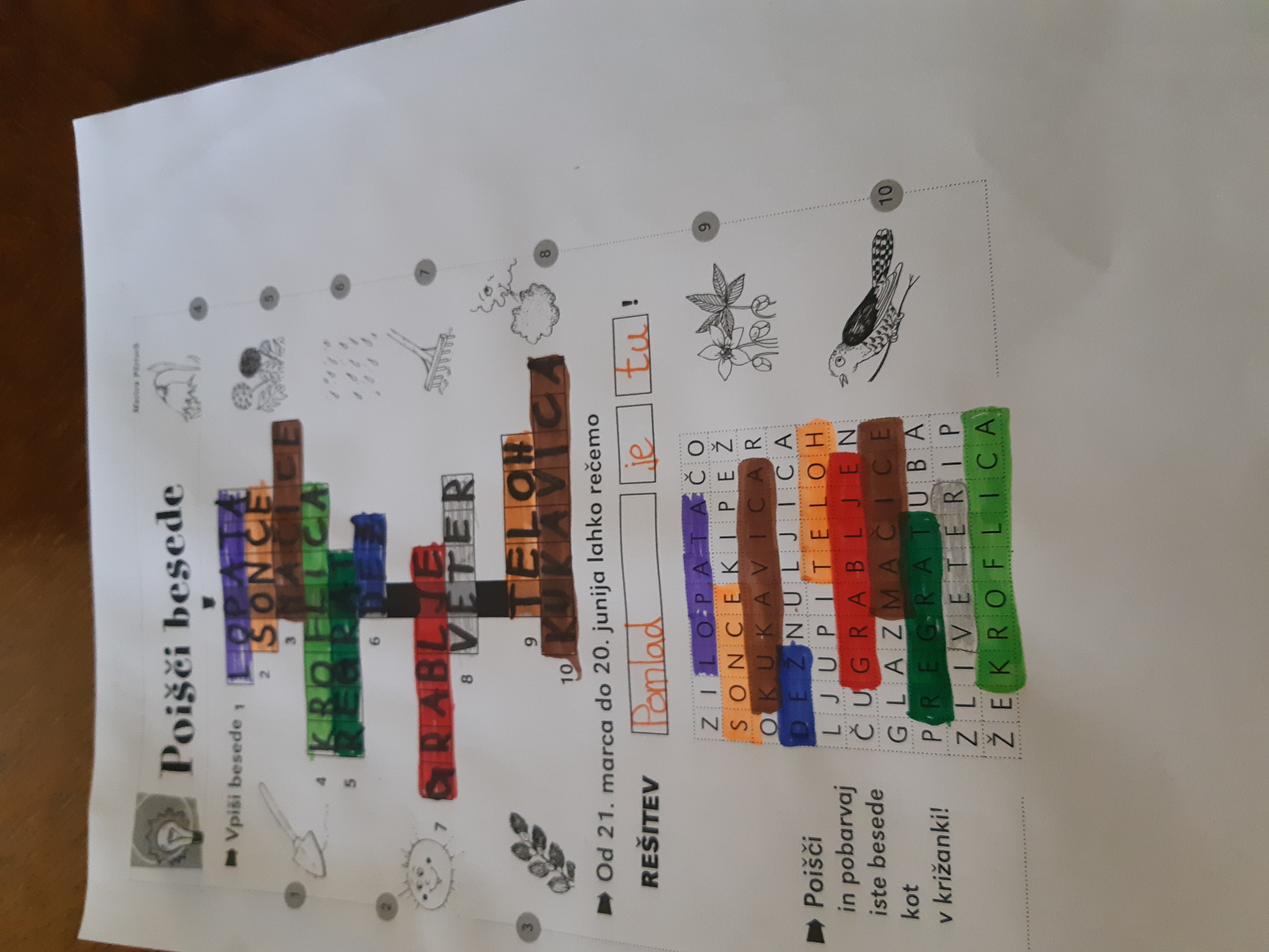 TUDI ŠPORTALI SMO
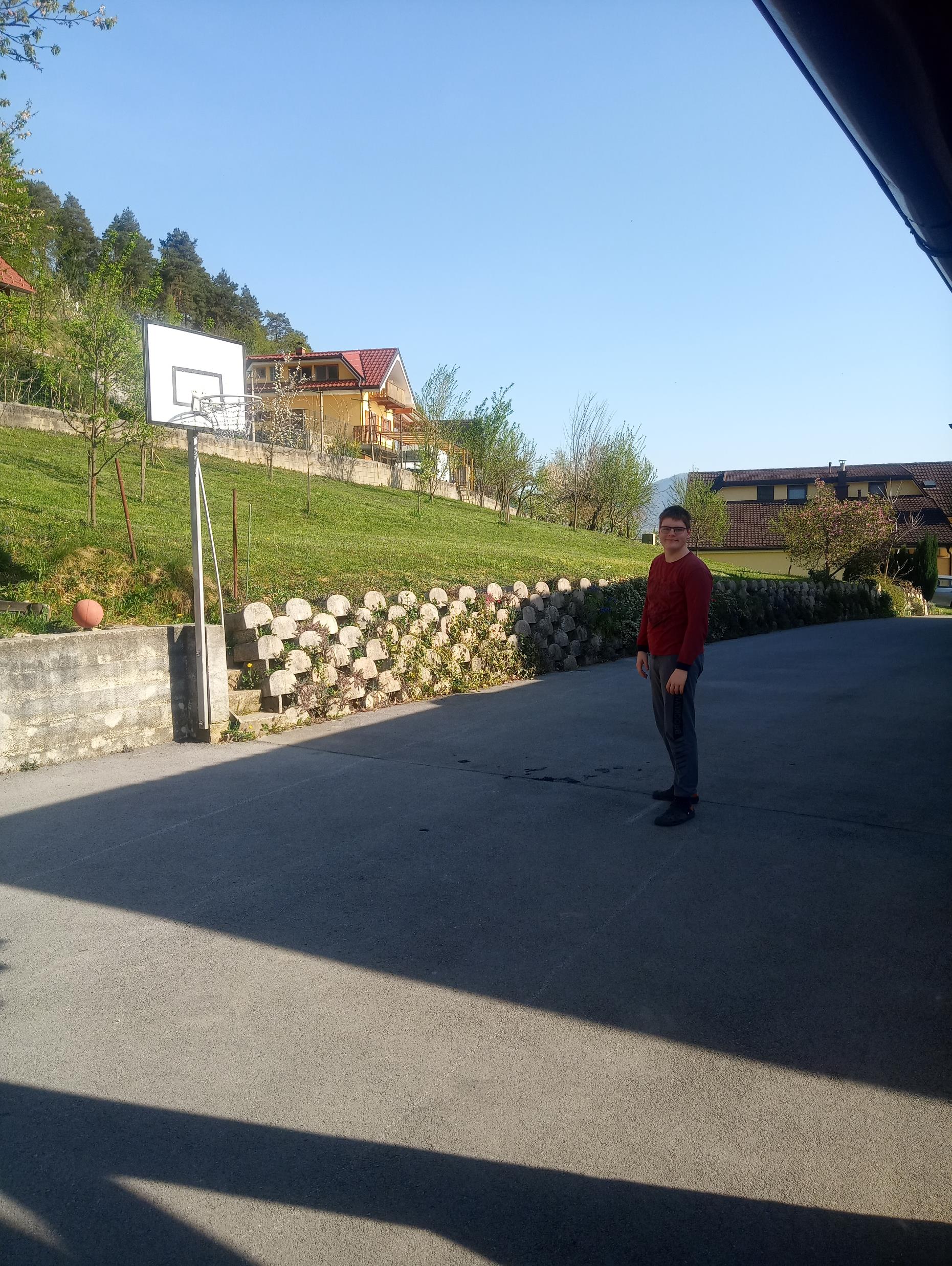 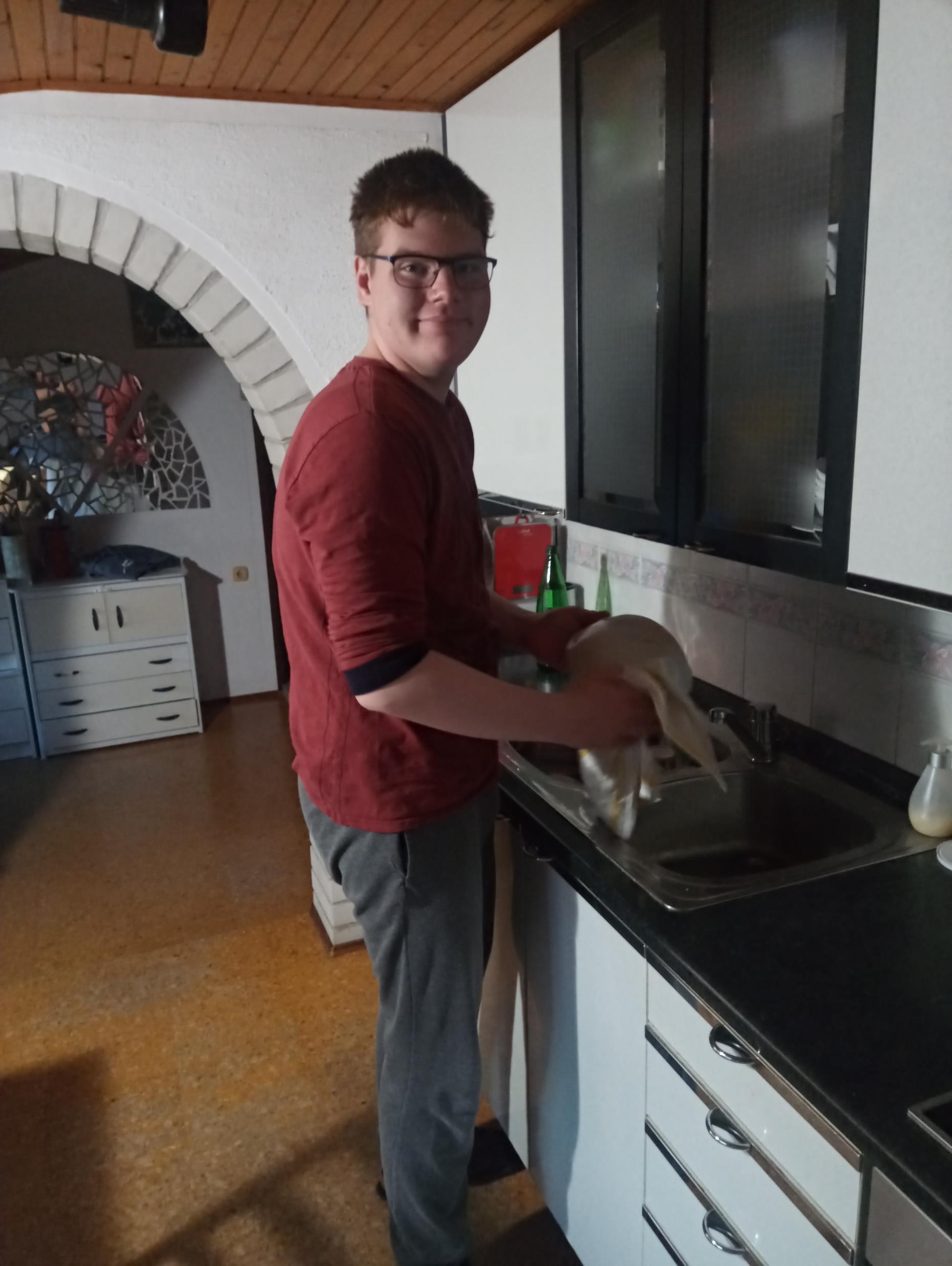 DELOVNA VZGOJA JE ZAKON!
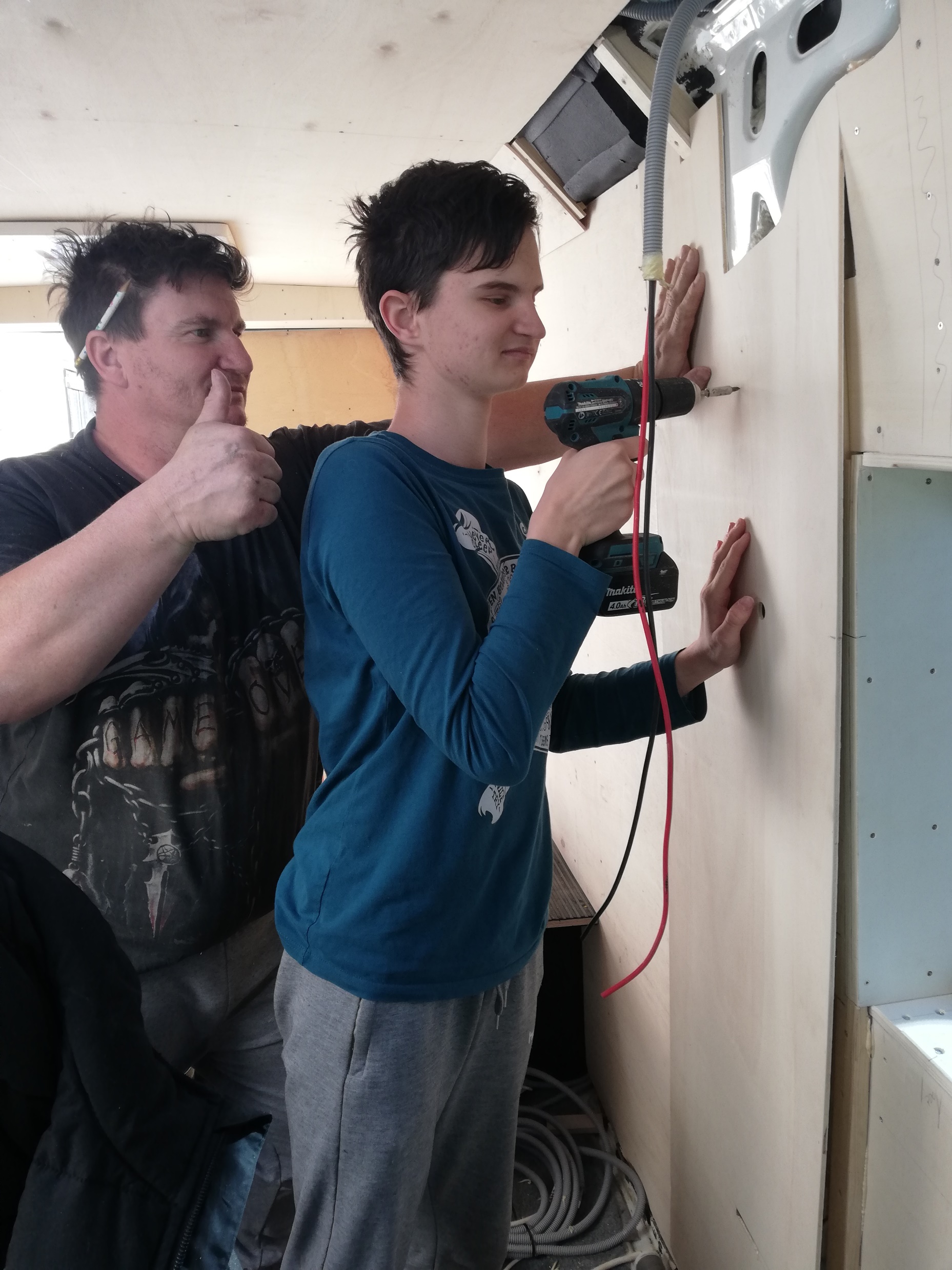 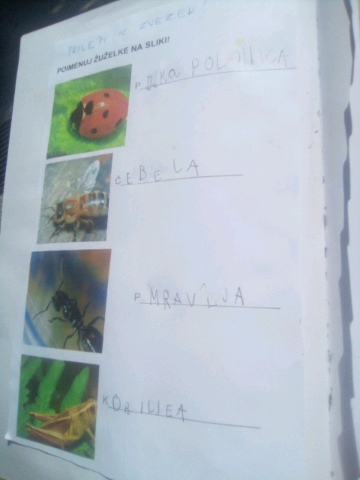 OD VSEH TEM SO NAM BILE NAJBOLJ VŠEČ ŽIVALI, ŠE POSEBEJ LEV
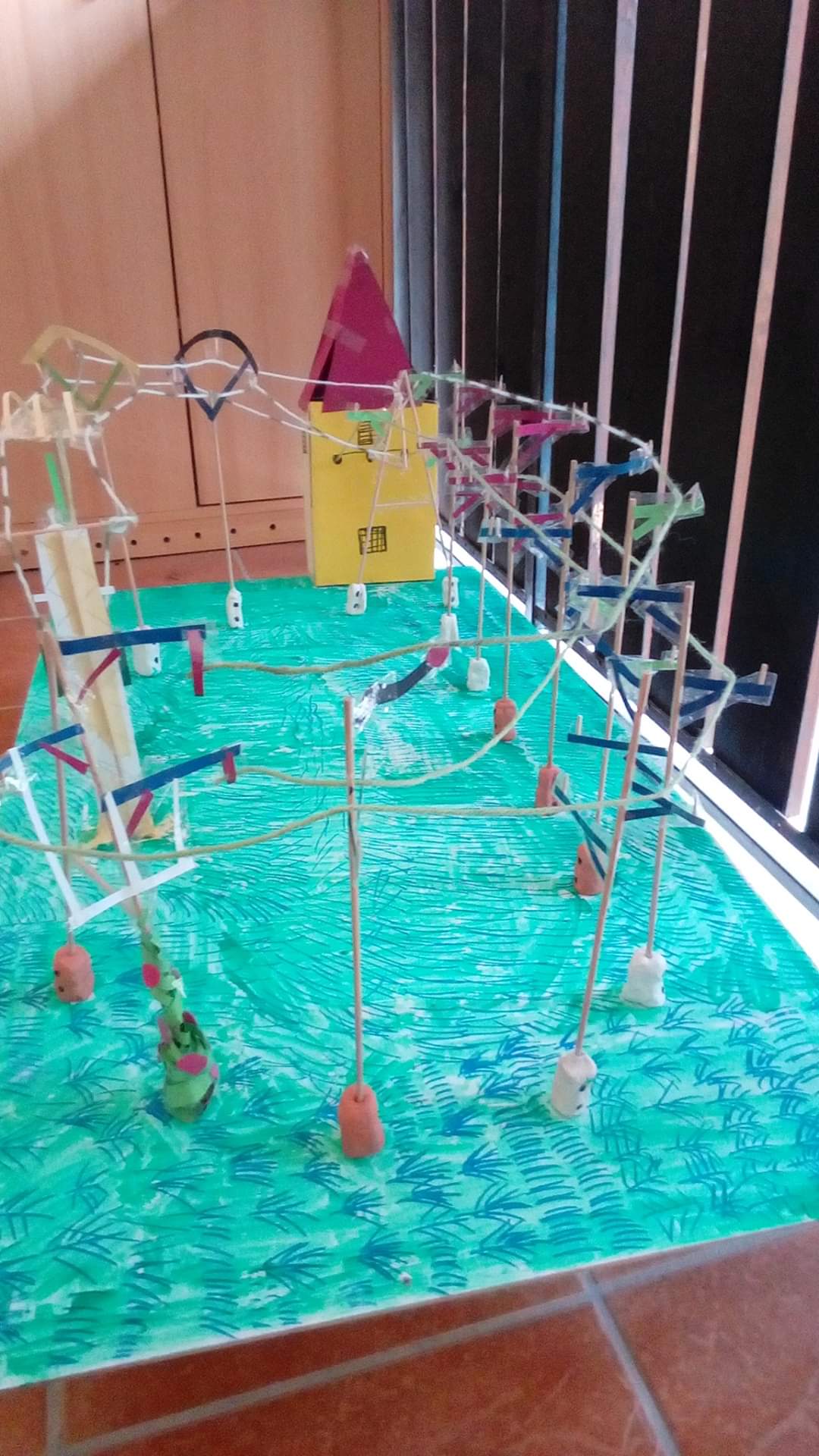 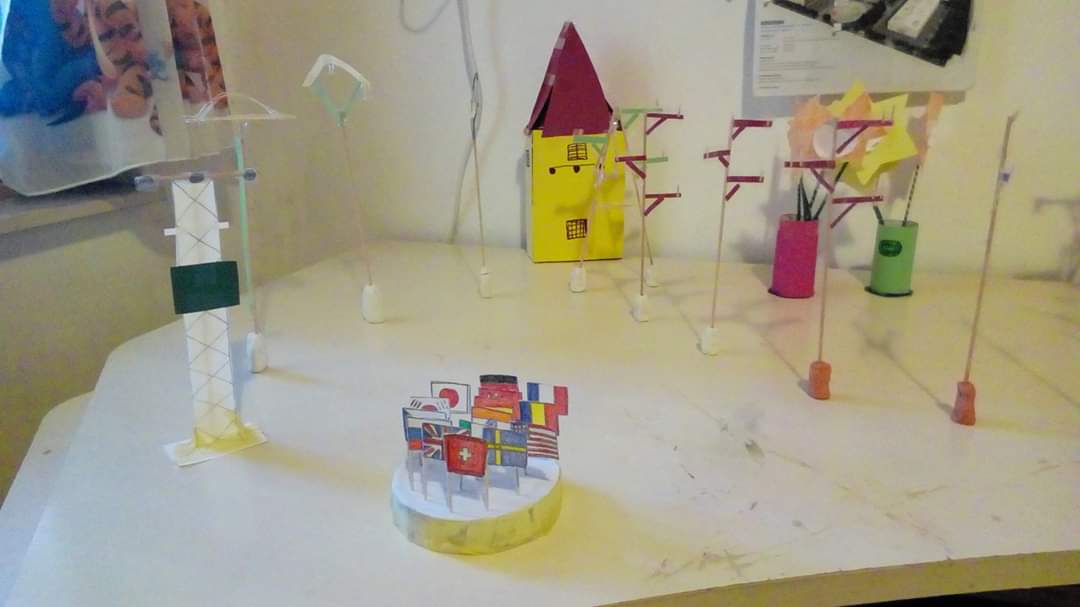 LOVRO JE BIL POSEBEJ USTVARJALEN (LOTIL SE JE PLATNA IN KONSTRUKCIJE)
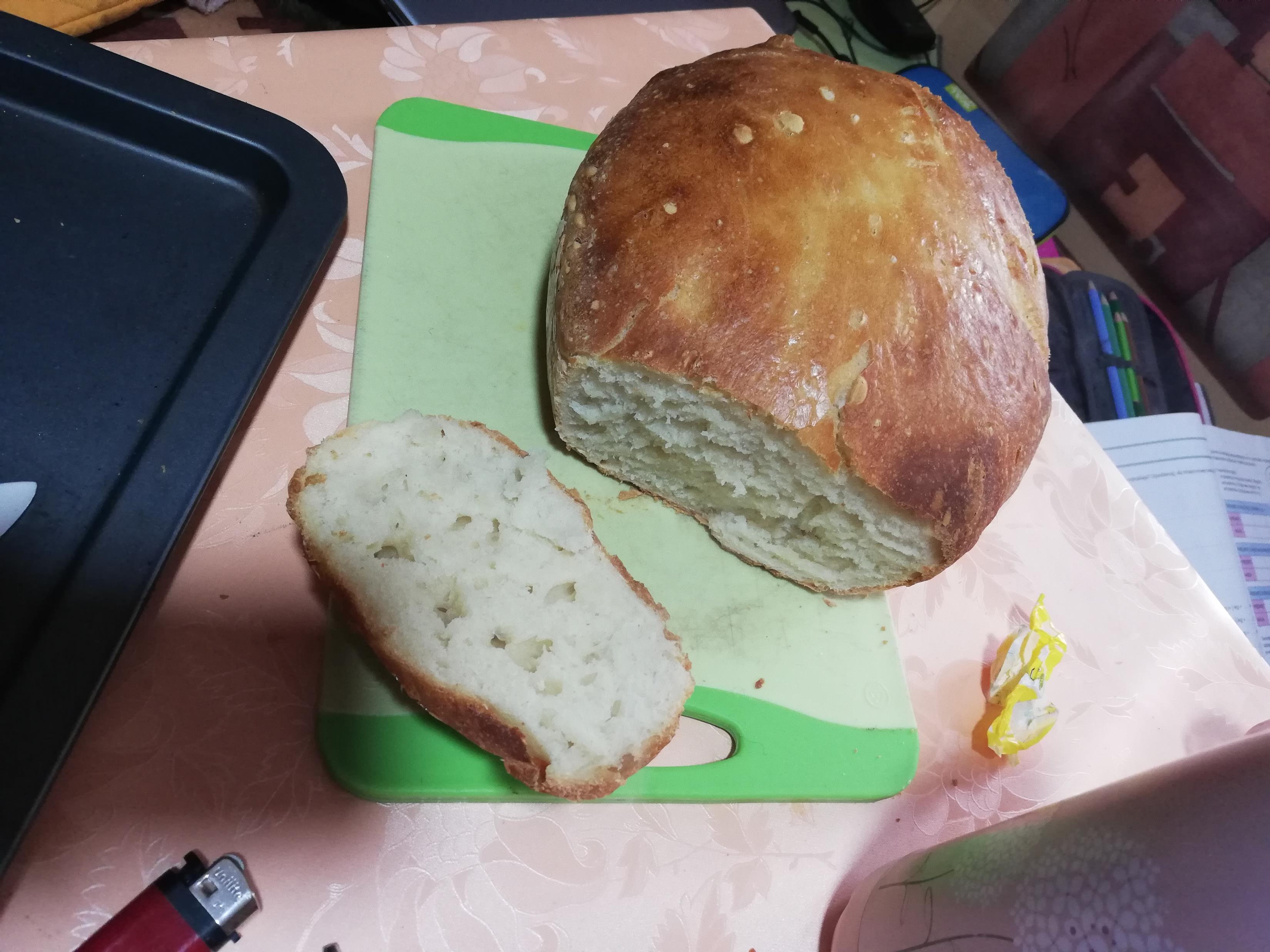 KAJ PA UČITELJICA MILENA?ONA JE UČENCE POGREŠALA, VMES PA POSADILA KAKO ROŽICO IN SPEKLA TUDI KRUH